Diplomado en Transparencia y Protección de Datos Personales en el Sector Salud. Antecedentes en México del derecho de acceso a la información
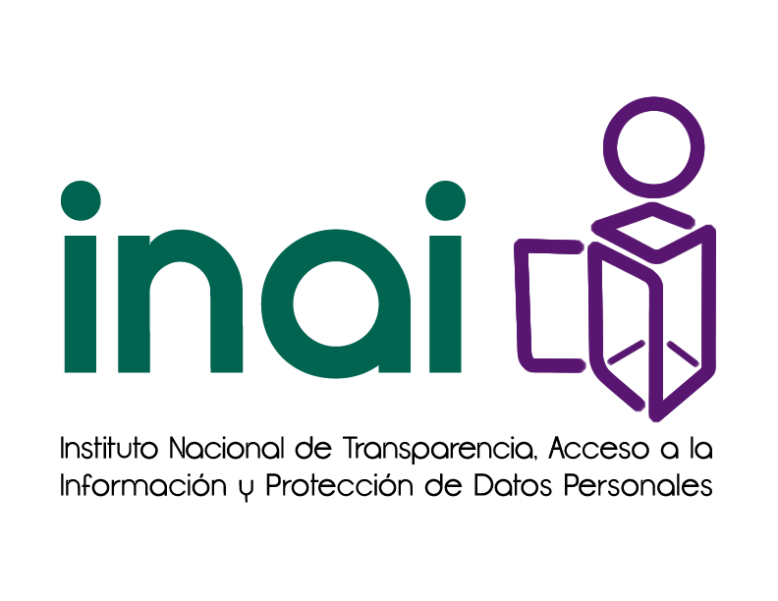 [Speaker Notes: Play the slide show for this presentation to listen to the audio commentary by Peter Walsh and view slide timings. Or, click the sound icon on a slide for controls that you can use to hear the audio at your own pace.

A little organization will go a long way to enhancing your PowerPoint presentation. 
Your title slide should be catching and relevant to your audience – offer something in the title that your audience wants.   
Keep some basic principles in mind:
Your slides should complement what you have to say,  not say it for you.  
Keep slides direct and to the point - less is more!
Choose a background color or design that enhances and complements your presentation rather than competes with it. 
Don’t get too fancy - a simple font, elegant color scheme and clear message is more important than lots of information (clutter!) on the slide.
Keep it simple!  The purpose of the PowerPoint slide is to keep the mind of your audience focused – fewer words are better.  


Note: You understand that Microsoft does not endorse or control the content provided in the following presentation.]
Temario
Antecedentes en México del derecho de acceso a la información
Tema 1. Derecho a la información y rendición de cuentas.
Tema 2. Origen y evolución.
Tema 3. Desarrollo de la Legislación en materia de Transparencia y Acceso a la Información en México.
Tema 4. Conceptos
Tema 5. La Ley General de Transparencia y Acceso a la Información Pública.
Tema 6. Procedimiento de acceso a la información.
Tema 7. Sistema Nacional de Transparencia.
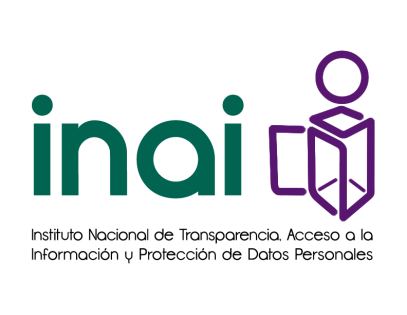 Tema 1. Derecho de Acceso a la Información y Rendición de Cuentas
Transparencia
Acceso a la Información
Creación de condiciones para que los individuos puedan obtener, evaluar y utilizar la información en posesión del gobierno
Colocar la información en la vitrina pública para que los interesados puedan revisarla, analizarla y, en su caso, usarla como mecanismo de sanción.
Implica una solicitud para obtenerla
Información de acceso público
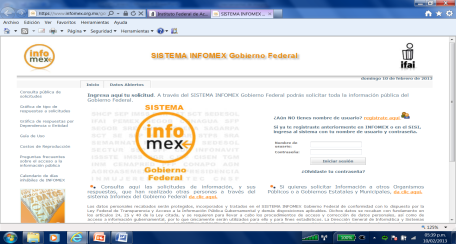 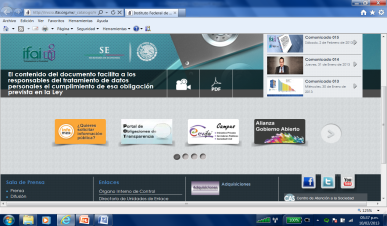 Rendición de Cuentas
Es la obligación de todos los servidores públicos y los políticos, de informar sobre sus acciones y justificarlas en publico: 

“Qué hice y por qué lo hice”.  

También incluye la posibilidad de que sean sancionados.

Andreas Shedler
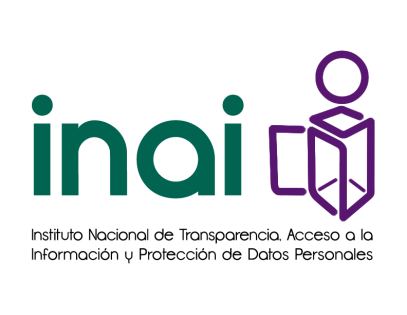 Tema 2. Origen y Evolución
El Derecho de Acceso a la Información como derecho humano.
Una breve perspectiva histórica
1766
Ley para la libertad de prensa y el derecho de acceso a las actas públicas
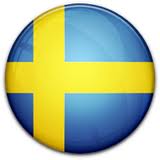 Erradicar prácticas patrimonialistas, discrecionales, ilegales y corruptas
Suecia
Antecedentes
1789
Declaración de los Derechos del Hombre y el Ciudadano
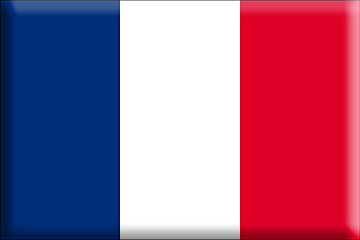 Artículo XI: La libre comunicación de los pensamientos y las opiniones es uno de los derechos más preciados del hombre: todo ciudadano puede entonces hablar, escribir e imprimir libremente, salvo su obligación de responder al abuso de esta libertad en los casos determinados por la ley.
Francia
XV. La sociedad tiene derecho a pedir a todos sus agentes cuentas de su administración.
Instrumentos Internacionales
Declaración Universal de los Derechos Humanos
1948
Artículo 19: “Todo individuo tiene derecho a la libertad de opinión y de expresión; este derecho incluye el de no ser molestado a causa de sus opiniones, el de investigar y recibir informaciones y opiniones, y el de difundirlas, sin limitación de fronteras, por cualquier medio de expresión.”
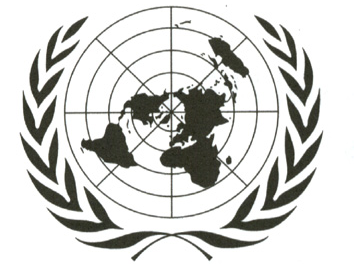 Se establecen: el acceso a la información, la difusión de la información y la libertad de expresión.
Proclamada el 10 de diciembre de 1948
Instrumentos Internacionales
1966
Pacto Internacional de los Derechos Civiles y Políticos
Artículo 19
Nadie podrá ser molestado a causa de sus opiniones. 
Toda persona tiene derecho a la libertad de expresión; este derecho comprende la libertad de buscar, recibir y difundir informaciones e ideas de toda índole, sin consideración de fronteras, ya sea oralmente, por escrito o en forma impresa o artística, o por cualquier otro procedimiento de su elección.
El ejercicio del derecho previsto en el párrafo 2 de este artículo entraña deberes y responsabilidades especiales. Por consiguiente, puede estar sujeto a ciertas restricciones, que deberán, sin embargo, estar expresamente fijadas por la ley y ser necesarias para: 
Asegurar el respeto a los derechos o a la reputación de los demás;
La protección de la seguridad nacional, el orden público o la salud o la moral públicas.
16 de diciembre de 1966
Instrumentos Internacionales
1969
Convención Americana sobre Derechos Humanos
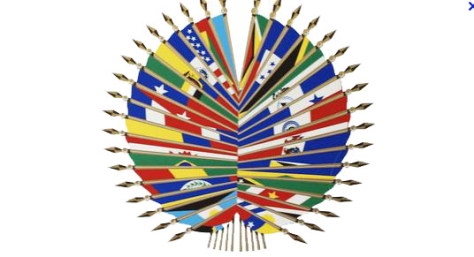 Artículo 13. Libertad de Pensamiento y de Expresión 
Toda persona tiene derecho a la libertad de pensamiento y de expresión. Este derecho comprende la libertad de buscar, recibir y difundir informaciones e ideas de toda índole, sin consideración de fronteras, ya sea oralmente, por escrito o en forma impresa o artística, o por cualquier otro procedimiento de su elección.
El ejercicio del derecho previsto en el inciso precedente no puede estar sujeto a previa censura sino a responsabilidades ulteriores, las que deben estar expresamente fijadas por la ley y ser necesarias para asegurar:
a) el respeto a los derechos o a la reputación de los demás, o 
b) la protección de la seguridad nacional, el orden público o la salud o la moral públicas.
San José, Costa Rica, 22 de noviembre de 1969
Tratados Internacionales
Tratados Internacionales
Derechos humanos:
Una misión principal de los derechos humanos es la construcción de límites al poder público.

Otra misión es la revalidación o revalorización de la dignidad de las personas físicas.
En ambas descansa el proyecto de las sociedades democráticas contemporáneas de desarrollo cultural de protección de los derechos.
Para su desarrollo, se requiere: 


Conocimiento a profundidad del contenido del derecho de acceso a la información, no sólo como herramienta práctica que fortalece la democracia, sino como derecho humano protegido por el derecho internacional

Un régimen de acceso a la información.

Sistema de excepciones específicas, claras y transparentes.
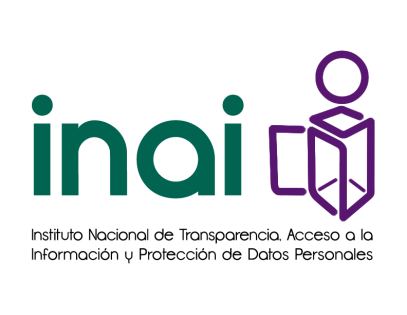 Tema 3.Desarrollo de la legislación en materia de Transparencia y Acceso a la Información en México.
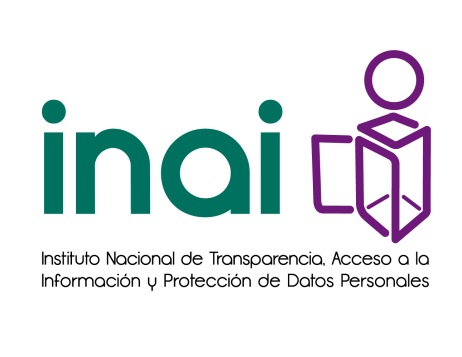 Construcción del Derecho de Acceso a la Información en México
Autonomía constitucional a los organismos garantes a nivel federal y local.
Se establecen principios y bases para el ejercicio del DAI.
De 2002 a 2007, los estados y el DF crearon leyes de Acceso a la Información. Para 2007 existían  
31 leyes en los estados, DF y la LFTAIPG
[Speaker Notes: Hacer precisión de leyes en los estados y reforma al artículo 1]
Construcción del Derecho de Acceso a la Información en México
Fuente:
http://inicio.ifai.org.mx/SitePages/otrasInstituciones/Estudio-Comparativo-de-Leyes-de-Acceso.aspx
Matriz Estudio Comparativo de Leyes de Acceso a la Información Pública.
El 04 de mayo de 2015, se publica en el Diario Oficial de la Federación (DOF) la Ley General de Transparencia y Acceso a la Información Pública (LGTAIP).
El Instituto Federal de Acceso a la Información y Protección de Datos (IFAI), cambia su nombre a Instituto Nacional de Transparencia, Acceso a la Información y Protección de Datos Personales (INAI).
El 17 de junio de 2015, se publican en el DOF el “ACUERDO mediante el cual el Pleno del Instituto Nacional de Transparencia, Acceso a la Información y Protección de Datos Personales, establece las Bases de Interpretación y Aplicación de la Ley General de Transparencia y Acceso a la Información Pública”
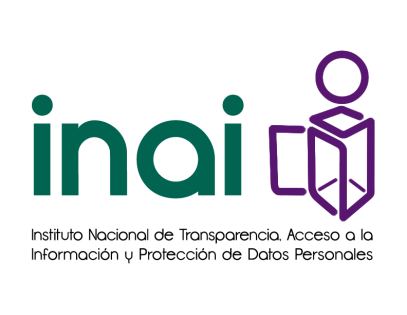 Tema 4. Ley General de Transparencia y Acceso a la Información Pública. 
Aspectos fundamentales.
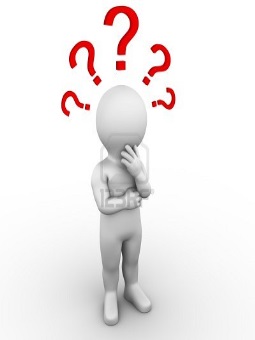 ¿Por qué una Ley General?
Evitar que el DAI sea protegido asincrónicamente dependiendo la entidad federativa en que se formule la solicitud.
Evitar que varíen requisitos para solicitar información, causales de información reservada y confidencial, tiempos de respuesta de la autoridad, costos de reproducción, entre otros.
Dotar de uniformidad, armonización, estandarización legislativa, regulación integral de la transparencia y del DAI.
Consolidar un piso mínimo y parejo en su ejercicio, asegurar condiciones de igualdad en su garantía.
No debía permitirse que para un mexicano el DAI sea diferente entre una Entidad Federativa y otra, o entre la Federación y los Estados.
Necesario que su ámbito de aplicación abarque a los tres órdenes de gobierno, órganos autónomos, personas físicas, morales o sindicatos que reciban o ejerzan recursos públicos o ejerzan actos de autoridad.
Vacatio Legis
El 04 de mayo de 2015, se publica en el Diario Oficial de la Federación (DOF) la Ley General de Transparencia y Acceso a la Información Pública (LGTAIP).
Fecha en que se cumple el año para que se dé la armonización legislativa:

05 de mayo de 2016.
Principales Considerandos
En tanto el Congreso de la Unión expide las reformas a las leyes respectivas en materia de transparencia, el organismo garante ejercerá sus atribuciones y competencias conforme a lo dispuesto en el artículo 6o. constitucional y la Ley Federal de Transparencia y Acceso a la Información Pública Gubernamental vigente. 
Artículo Octavo Transitorio del Decreto de Reforma en Materia de Transparencia (Artículo 6°, DOF 07/02/2014)
El otrora Instituto Federal de Acceso a la Información y Protección de Datos cambió de denominación a Instituto Nacional de Transparencia, Acceso a la Información y Protección de Datos Personales, en adelante el Instituto. 
(Artículos Tercero y Décimo Transitorios del Decreto de reforma en materia de transparencia, así como en la fracción XIII del artículo 3o. de la Ley General)
Principales Considerandos
El Congreso de la Unión, las legislaturas de las entidades federativas y la Asamblea del Distrito Federal, deberán emitir sus correspondientes legislaciones en la materia, dentro de un plazo no mayor a un año, contado a partir de la entrada en vigor de la citada Ley General. 
(Artículo Quinto Transitorio del Decreto de reforma en materia de transparencia)
Los organismos garantes y los sujetos obligados, además de aplicar los plazos y términos previstos en la Ley Federal para la tramitación de solicitudes deberán observar los principios de progresividad, máxima publicidad e interés general que rigen el derecho fundamental de acceso a la información pública.
Principales Considerandos
Por razones técnicas, legislativas y operativas diversas disposiciones de la Ley General han quedado sujetas a un periodo para su entrada en vigor, en términos de los artículos transitorios, mismos que se encuentran directamente relacionados con los rubros siguientes:
1) la materia de protección de datos personales en posesión de los sujetos obligados;
2) las facultades de revisión y atracción del Instituto;
3) la regulación, desarrollo, operación y puesta en marcha de la Plataforma Nacional de Transparencia;
Principales Considerandos
4) El cumplimiento del obligaciones de transparencia, conforme a las disposiciones que establezca el Sistema Nacional de Transparencia
5) La instalación del Consejo del SNT; (Se instaló el 23 de junio de 2015)
6) la emisión de lineamientos, mecanismos y criterios derivados de las funciones del SNT y,
7) la elaboración y publicación de lineamientos para el cumplimiento de atribuciones del Instituto.
Reforma constitucional
TRANSITORIOS

SÉPTIMO. En tanto se determina la instancia responsable encargada de atender los temas en materia de protección de datos personales en posesión de particulares, el organismo garante que establece el artículo 6o. de esta Constitución ejercerá las atribuciones correspondientes.
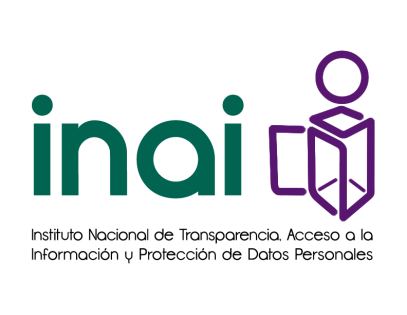 Disposiciones Generales.
Bases Generales
La Ley General se encuentra vigente a partir del cinco de mayo de dos mil quince, fecha posterior a su publicación en el Diario Oficial de la Federación,
por lo tanto, deberá observarse por los sujetos obligados y el órgano  garante a nivel federal.
Objeto de la Ley General
¿Cuál información?
En posesión de cualquier: 
Autoridad,
Entidad, 
Órgano y organismo de los poderes Legislativo, Ejecutivo 	y Judicial, 
Órganos autónomos, 
Partidos políticos, 
Fideicomisos y fondos públicos, 
Cualquier persona física, moral o sindicato que reciba y ejerza recursos públicos o realice actos de autoridad.
Establecer:
Principios,
Bases generales y 
Procedimientos 



Para garantizar el DAI
Federación,
Entidades Federativas y 
Municipios.
Art. 1
ObjetivosLGTAIP
Nueve objetivos orientados a:
Establecer bases mínimas que regirán los procedimientos para garantizar el ejercicio del derecho de acceso a la información.
Establecer procedimientos y condiciones homogéneas en el ejercicio del derecho de acceso a la información, mediante procedimientos sencillos y expeditos.
Establecer las bases y la información de interés público que se debe difundir proactivamente.
Distribuir competencias en materia de transparencia y acceso a la información,
entre los Organismos garantes de la Federación y las Entidades Federativas.
Regular los medios de impugnación y procedimientos para la interposición de acciones de inconstitucionalidad y controversias constitucionales.
Artículo 2
ObjetivosLGTAIP
Establecer los mecanismos para garantizar el cumplimiento y la efectiva aplicación de las medidas de apremio y las sanciones que correspondan.
Promover, fomentar y difundir la cultura de la transparencia en el ejercicio de la función pública, el acceso a la información, la participación ciudadana, así como la rendición de cuentas, a través del establecimiento de políticas públicas y mecanismos que garanticen la publicidad de información oportuna, verificable, comprensible, actualizada y completa, que se difunda en los formatos más adecuados y accesibles para todo el público y atendiendo en todo momento las condiciones sociales, económicas y culturales de cada región.
Propiciar la participación ciudadana en la toma de decisiones públicas a fin de contribuir a la consolidación de la democracia.
Regular la organización y funcionamiento del SNTAIPDP, así como establecer las bases de coordinación entre sus integrantes
Artículo 2
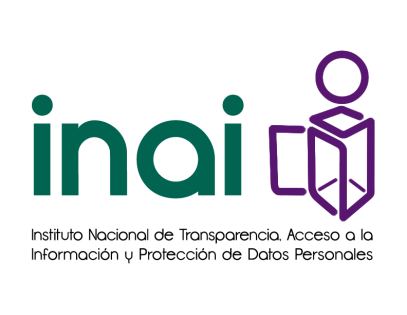 Derecho a la información
Derecho de Acceso a la Información
¿Qué comprende?
El derecho humano de acceso a la información comprende solicitar, investigar, difundir, buscar y recibir información.
Publicidad
Toda la información generada, obtenida, adquirida, transformada o en posesión de los sujetos obligados es pública y accesible a cualquier persona en los términos y condiciones que se establezcan en la presente Ley, en los tratados internacionales de los que el Estado mexicano sea parte, la Ley Federal, las leyes de las Entidades Federativas y la normatividad aplicable en sus respectivas competencias; sólo podrá ser clasificada excepcionalmente como reservada temporalmente por razones de interés público y seguridad nacional, en los términos dispuestos por esta Ley.
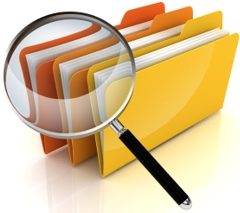 Artículo 4
Derecho de Acceso a la Información
No podrán clasificarse como reservada aquella información que esté relacionada con violaciones graves a derechos humanos o delitos de lesa humanidad, de conformidad con el derecho nacional o los tratados internacionales de los que el Estado Mexicano sea parte. (Artículo 5)
El Estado garantizará el efectivo acceso de toda persona a la información.
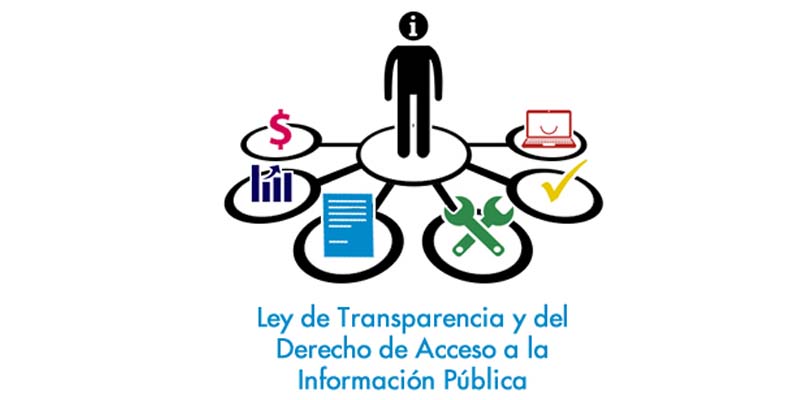 Artículo 6
Principios rectores de los OG
Certeza
Eficacia
Transparencia
Máxima Publicidad
 y
Protección más amplia a las personas
Imparcialidad
Profesionalismo
Objetividad
Independencia
Legalidad
Art. 8
[Speaker Notes: Certeza: otorga seguridad y certidumbre jurídica, permite conocer si las acciones del OG  son apegadas a derecho y garantiza que los procedimientos sean verificables, fidedignos y confiables.
Eficacia: Obligación de los Organismos garantes para tutelar de manera efectiva el derecho de acceso a la información;
Imparcialidad: Cualidad que deben tener los OG respecto de sus actuaciones de ser ajenos o extraños a los intereses de las partes en controversia, y resolver sin favorecer indebidamente a ninguna de ellas.
Independencia: Cualidad que deben tener los Organismos garantes para actuar sin supeditarse a interés, autoridad o persona alguna;
Legalidad: Obligación de los Organismos garantes de ajustar su actuación, que funde y motive sus resoluciones y actos en las normas aplicables;
Objetividad: Obligación de ajustar su actuación a los presupuestos de ley que deben ser aplicados al analizar el caso en concreto y resolver todos los hechos, prescindiendo de las consideraciones y criterios personales;
Profesionalismo: Los Servidores Públicos que laboren en los Organismos garantes deberán sujetar su actuación a conocimientos técnicos, teóricos y metodológicos que garanticen un desempeño eficiente y eficaz en el ejercicio de la función pública que tienen encomendada;
Transparencia: Obligación de los Organismos garantes de dar publicidad a las deliberaciones y actos relacionados con sus atribuciones, así como dar acceso a la información que generen.
Máxima Publicidad: Toda la información en posesión de los sujetos obligados será pública, completa, oportuna y accesible, sujeta a un claro régimen de excepciones que deberán estar definidas y ser además legítimas y estrictamente necesarias en una sociedad democrática]
Principios en Materia de Transparencia y Acceso a la Información
Características de la información:
Toda la información será pública, completa, oportuna y accesible, sujeta a un claro régimen de excepciones.
En la generación, publicación y entrega de información se deberá garantizar que ésta sea accesible, confiable, verificable, veraz, oportuna y atenderá las necesidades del derecho de acceso a la información de toda persona.
Los sujetos obligados buscarán, en todo momento, que la información generada tenga un lenguaje sencillo para cualquier persona y se procurará, en la medida de lo posible, su accesibilidad y traducción a lenguas indígenas.
Artículos del 9 al 22
Principios en Materia de Transparencia y Acceso a la Información
De la accesibilidad:
Toda persona tiene derecho de acceso a la información, sin discriminación, por motivo alguno. 

Está prohibida toda discriminación que menoscabe o anule la transparencia o acceso a la información pública en posesión de los sujetos obligados.

El ejercicio del derecho de acceso a la información no estará condicionado a que el solicitante acredite interés alguno o justifique su utilización, ni podrá condicionarse el mismo por motivos de discapacidad.
En el procedimiento de acceso, entrega y publicación de la información se propiciarán las condiciones necesarias para que ésta sea accesible a toda persona.
Artículos del 9 al 22
Principios en Materia de Transparencia y Acceso a la Información
Es obligación de los Organismos garantes otorgar las medidas pertinentes para asegurar el acceso a la información de todas las personas en igualdad de condiciones con las demás.
Los organismos garantes deberán suplir cualquier deficiencia para garantizar el ejercicio del derecho
Artículos del 9 al 22
Principios Generales
Costos:
El ejercicio del DAI es gratuito y sólo podrá requerirse el cobro correspondiente a la modalidad de reproducción y entrega solicitada.
Documentación:
Los sujetos obligados deberán documentar todo acto que derive del ejercicio de sus facultades, competencias o funciones.
Se presume que la información debe existir si se refiere a las facultades, competencias y funciones que los ordenamientos jurídicos aplicables otorgan a los sujetos obligados.
Artículos del 9 al 22
Principios Generales
Celeridad
Todo procedimiento en materia de derecho de acceso a la información deberá sustanciarse de manera sencilla y expedita, de conformidad con las bases de esta Ley.
Negativa de la información
Ante la negativa del acceso a la información o su inexistencia, el sujeto obligado deberá demostrar que la información solicitada está prevista en alguna de las excepciones contenidas en esta Ley o, en su caso, demostrar que la información no se refiere a alguna de sus facultades, competencias o funciones.
Artículos del 9 al 22
Protección de Datos
La información que se refiere a la vida privada y los datos personales será protegida en los términos y con las excepciones que fijen las leyes.
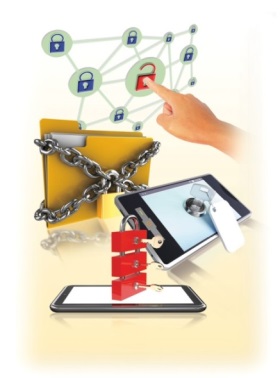 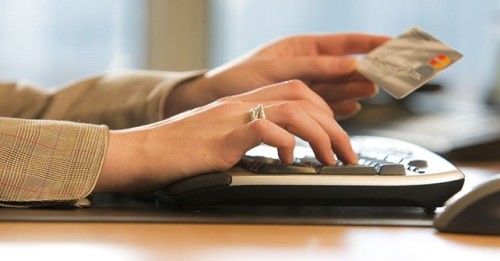 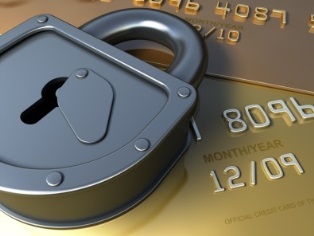 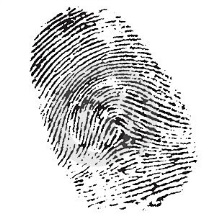 (Artículos 9 – 22)
Bases Generales
Respecto del acceso, rectificación, cancelación y oposición de datos personales en posesión de los sujetos obligados, así como de la sustanciación y resolución de los recursos de revisión y demás procedimientos relativos a la protección de datos personales en el ámbito federal
permanecerá vigente la normatividad aplicable en tanto no se expida la Ley General en esa materia.
Sujetos obligados
Son sujetos obligados a transparentar y permitir el acceso a su información y proteger los datos personales que obren en su poder:
Cualquier autoridad, entidad, órgano y organismo de los Poderes Ejecutivo, Legislativo y Judicial, 
Órganos autónomos, 
Partidos políticos, 
Fideicomisos y fondos públicos, así como 
Cualquier persona física, moral o sindicato que reciba y ejerza recursos públicos o realice actos de autoridad en los ámbitos federal, de las Entidades Federativas y municipal.
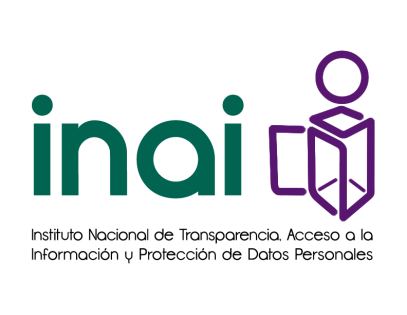 Obligaciones de Transparencia.
Obligaciones de Transparencia
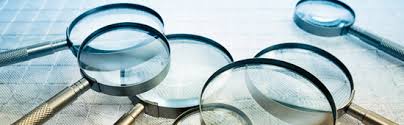 Ley General de Transparencia y Acceso a la Información Pública
Título Quinto . OBLIGACIONES DE TRANSPARENCIA.
Capítulo I. 
De las disposiciones generales.
Capítulo II. 
De las obligaciones de transparencia  comunes.
Capítulo III. 
De las obligaciones de transparencia específicas de los sujetos obligados.
Capítulo IV. 
De las obligaciones específicas de las personas físicas o morales que reciben y ejercen recursos públicos o ejercen actos de autoridad.
Capítulo V. 
De las obligaciones específicas en materia energética.
Capítulo VI. 
De la verificación de las obligaciones de transparencia.
Capítulo VII. 
De la denuncia por incumplimiento a las obligaciones de transparencia.
De las obligaciones de transparencia específicas de los sujetos obligados.
LGTAIP
Poder ejecutivo Federal, poderes ejecutivos de la Entidades Federativas, el Órgano Ejecutivo del DF y los municipios.

Poder legislativos Federal, de las Entidades Federativas y la Asamblea Legislativa del DF.

Poderes Judiciales Federal y de las Entidades Federativas.

Organismos Autónomos: INE y organismos públicos locales electorales de las Entidades Federativas, Organismos de protección de derechos humanos Nacional y de las Entidades Federativas; Organismos garantes del derecho de acceso a la información y la protección de DP.
continúa…
De las obligaciones de transparencia específicas de los sujetos obligados.
Instituciones de educación superior publicas.

Partidos políticos nacionales y locales, las agrupaciones políticas nacionales y las personas morales constituidas en asociación civil creadas por los ciudadanos que pretendan postular su candidatura independiente

Fideicomisos y fondos públicos.
 
Autoridades administrativas y jurisdiccionales en materia laboral.

Sindicatos que reciban o ejerzan recursos públicos.
De las obligaciones específicas de las personas físicas o morales que reciben y ejercen recursos públicos o ejercen actos de autoridad (Capítulo IV).

De las obligaciones específicas en materia energética (Capítulo V).

De la verificación de las obligaciones de transparencia (Capítulo VI).

De la denuncia por incumplimiento a las obligaciones de transparencia (Capítulo VII).
De la verificación de las obligaciones de trasparencia.
Los organismos garantes vigilarán que las obligaciones de transparencia que publiquen los sujetos obligados cumplan con lo dispuesto en los artículos 70 a 83 de está Ley y demás disposiciones aplicables.
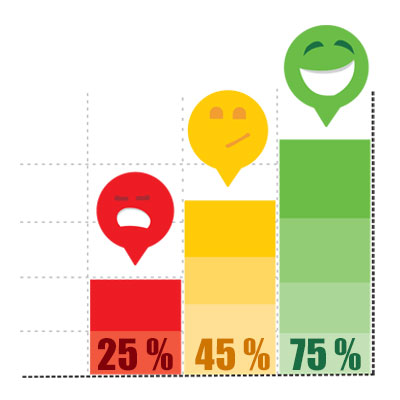 La verificación tendrá por objeto revisar y constatar el debido cumplimiento de las obligaciones de transparencia, según corresponda al sujeto obligado y demás disposiciones aplicables.
De la denuncia por el incumplimiento
Cualquier persona podrá denunciar ante los organismos garantes la falta de publicación de las obligaciones de transparencia prevista en los artículos 70 a 83 de la LGTAIP y demás disposiciones aplicables.
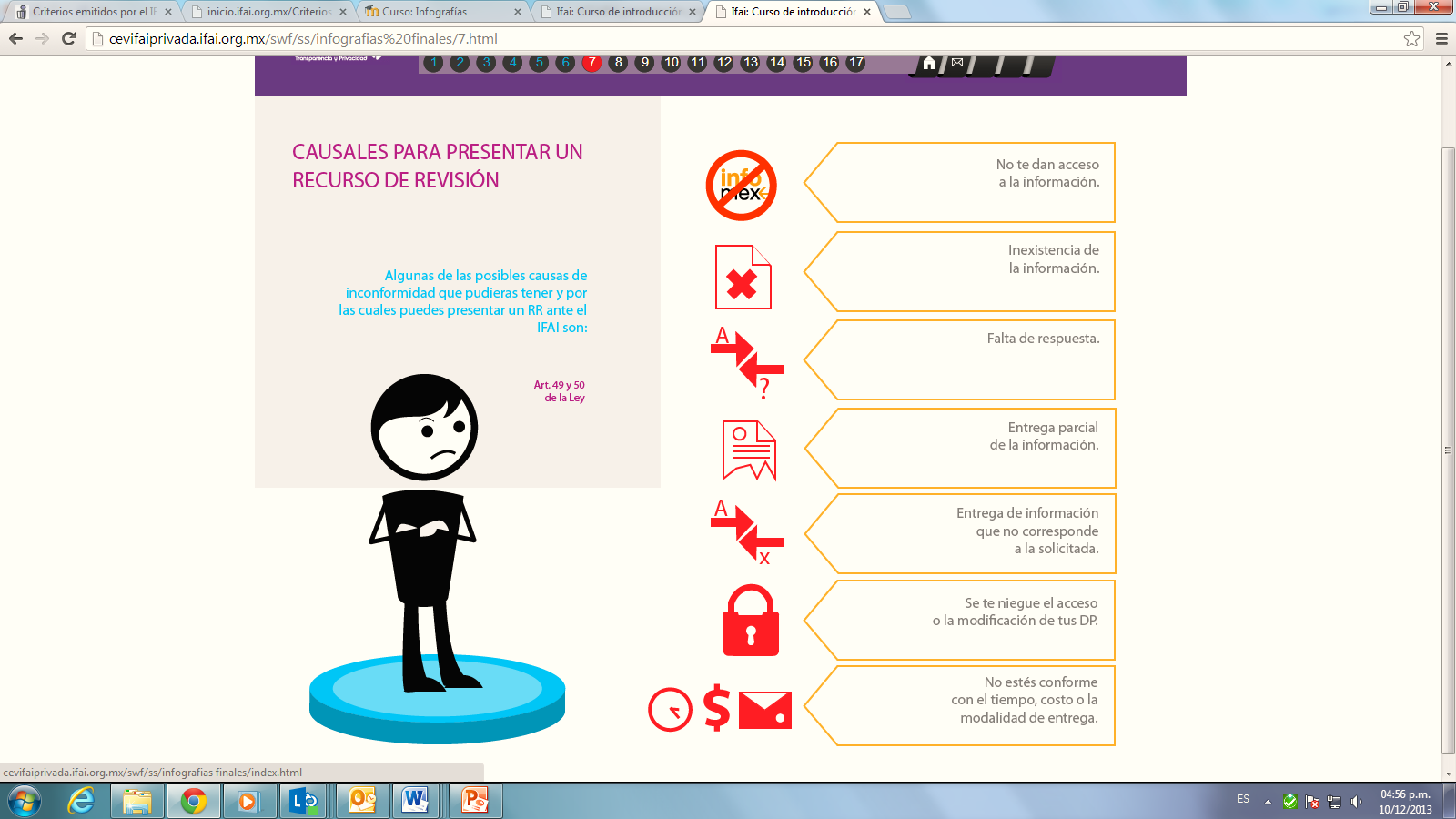 Procedimiento:

Presentación de la denuncia ante los Organismos garantes
Solicitud por parte del organismo garante de un informe del sujeto obligado
Resolución de la denuncia
Ejecución de la denuncia
Información Clasificada 
(Artículos: 100 al 120 LGTAIPG)
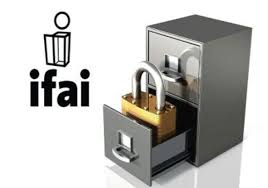 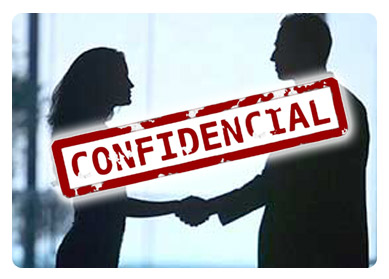 ¿Qué es la clasificación?
La clasificación es el proceso mediante el cual el sujeto obligado determina que la información en su poder actualiza alguno de los supuestos de reserva o confidencialidad, de conformidad con lo dispuesto en el presente Título.
Art. 100 al 120
Limitaciones del Acceso a la Información
Tales LIMITACIONES se prevén desde la propia Constitución y que deben estar de acuerdo con los tratados internacionales, en caso contrario prevalecerá el que más beneficie a la persona (principio pro persona).
Reservas temporales y excepcionales motivadas en el interés público.
La vida privada y datos personales, así como la entregada por los particulares como confidencial.
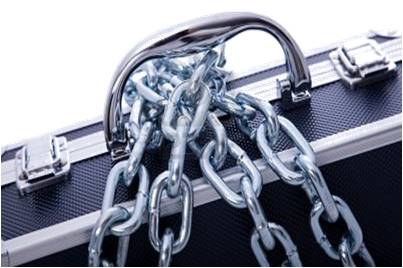 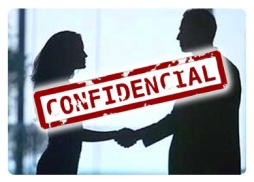 Clasificación de la Información
Por un plazo máximo de 5 años
Art. 101 LGTAIP
Las causales de reserva se deberán fundar y motivar, a través de la prueba de daño
Reservada
Art. 113 LGTAIP
Clasificación:
Proceso mediante el cual el sujeto obligado determina que la información en su poder actualiza alguno de los supuestos de reserva o confidencialidad
No está sujeta a temporalidad
La que contiene datos personales concernientes a una persona identificada o identificables.
- Secretos -
Confidencial
Su difusión sólo es posible con el consentimiento expreso del particular titular de los DP.
Art. 116 LGTAIP
Cuándo y cómo clasificar
¿Cuándo se clasifica la información ? Art.106 LGTAIP
Cuando se reciba una solicitud de acceso a la información.
Se determine mediante resolución de autoridad competente.
Se generen versiones públicas para dar cumplimiento a las obligaciones de transparencia.
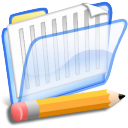 ¿Cómo se clasifica la información?
Tomando en consideración:

Prueba de daño.
La LFTAIPG y su reglamento / Leyes Estatales.
Los lineamientos generales que emita el Sistema Nacional en materia de clasificación de la información reservada y confidencial y, para la elaboración de versiones públicas.
Los criterios que emita el Comité de Transparencia.
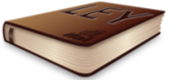 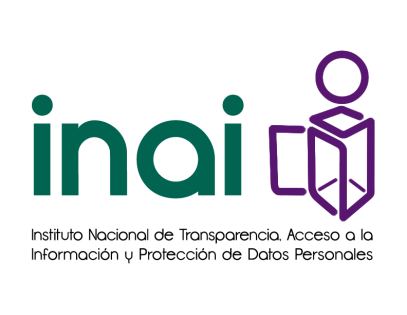 Tema 5. Procedimiento de acceso a la información pública
Procedimiento de Acceso a la Información
¿Quién?
Cualquier persona por sí misma o a través de su representante
¿Cómo?
La Plataforma Nacional (INFOMEX)
En la oficina u oficinas designadas para ello
Vía correo electrónico*
Correo postal
Mensajería*
Telégrafo* 
Verbalmente* o 
Cualquier medio aprobado por el Sistema Nacional
Art. 122
Procedimiento de Acceso a la Información
¿Cuáles son los requisitos?
Nombre o, en su caso, los datos generales de su representante.
Domicilio o medio para recibir notificaciones.
La descripción de la información solicitada.
Cualquier otro dato que facilite su búsqueda y eventual localización.
La modalidad en la que prefiere se otorgue el acceso a la información.
La información concerniente al nombre y cualquier datos que facilite su búsqueda será opcional para el solicitante, y no dará lugar a requerimiento alguno.
Art. 124
LGTAIP
Plazos
Procedimiento de Acceso a la InformaciónCuotas de Acceso
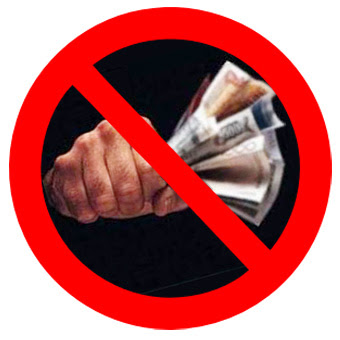 Gratuidad por regla general
EXCEPCIONES:
Costos de materiales.

Costos de envío.

Certificación de documentos.
Art. 141
Comité de TransparenciaCaracterísticas e Integración
Comité de TransparenciaAtribuciones
Instruir, coordinar y supervisar las acciones y los procedimientos para asegurar la mayor eficacia en la gestión de las solicitudes.
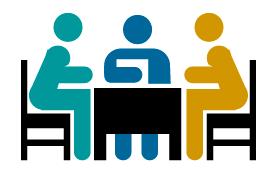 Confirmar, modificar o revocar las determinaciones en materia de: 
Ampliación del plazo de respuesta.
Clasificación de la información.
Declaración de inexistencia.
Incompetencia.
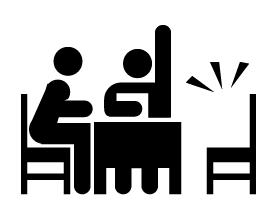 Art. 44
Comité de TransparenciaAtribuciones
Ordenar a las áreas competentes que de manera fundada motiva expongan el por qué, en el caso específico, no ejercieron sus facultades, competencias y funciones.

Establecer políticas para facilitar la obtención de información y el ejercicio del DAI.

Promover la capacitación y actualización de los Servidores Públicos o integrantes adscritos a las Unidades de Transparencia.

Establecer programas de capacitación en materia de transparencia, acceso a la información, accesibilidad y protección de datos personales, para todos los Servidores Públicos o integrantes del sujeto obligado.

Recabar y enviar al OG los datos necesarios para la elaboración del informe anual.

Solicitar y autorizar la ampliación del plazo de reserva de la información.
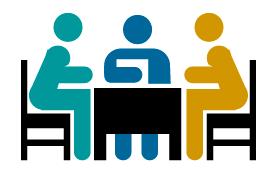 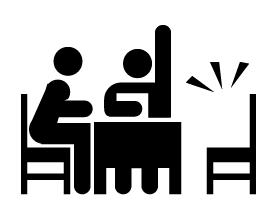 Art. 44
Unidad de TransparenciaGeneralidades
Unidad de TransparenciaATRIBUCIONES
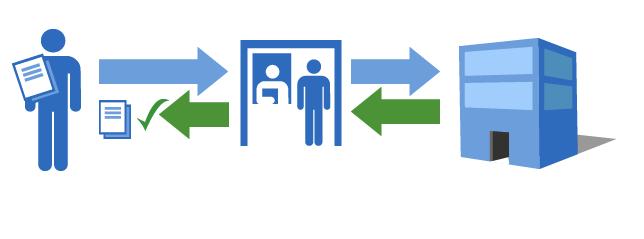 Proponer procedimientos, al CT, de mejora en la gestión de las SI
Proponer personal habilitado para recibir y dar tramite a las SI.
Llevar un registro de las solicitudes de acceso a la información
Fomentar la transparencia y accesibilidad al interior del sujeto obligado.
Hacer del conocimiento la probable responsabilidad por incumplimiento.
Recabar y difundir 
Recibir y dar trámite a las solicitudes de información
Auxiliar a los particulares en la elaboración de solicitudes de información y orientarlos
Realizar los trámites internos necesarios para dar respuesta
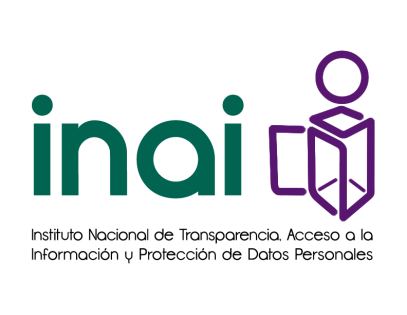 De los Procedimientos de Impugnación en Materia de Acceso a la Información Pública.
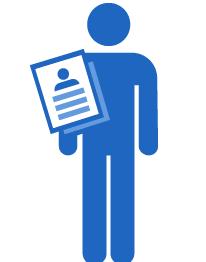 Es el medio de defensa con que cuentan los solicitantes, ante cualquier inconformidad sobre las respuestas que dan las dependencias o entidades
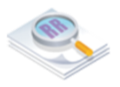 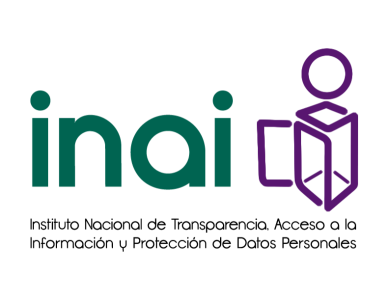 6.1. Los recursos de revisión que sean interpuestos ante el Instituto serán sustanciados y resueltos conforme a las normas y procedimiento previstos en la Ley Federal y demás disposiciones que resultan aplicables, a fin de salvaguardar los derechos fundamentales de acceso a la información o de protección de datos personales, independientemente de que al momento de su presentación se aluda a los artículos y fundamentos que establece la Ley General, o se haga referencia al otrora IFAI.

Por lo tanto, mientras el Congreso de la Unión armoniza la Ley Federal con la Ley General, el Pleno continuará resolviendo los recursos de revisión en los plazos y términos previstos en el capítulo IV del Título Segundo de la referida Ley Federal.
Bases de interpretación
Recurso de Revisión
Título Octavo, Capítulo I
El recurso de revisión procederá en contra de:
La clasificación de la información.
La declaración de inexistencia de información.
La declaración de incompetencia por el sujeto obligado. 
La entrega de información incompleta.
La entrega de información que no corresponda con lo solicitado.
La falta de respuesta a una solicitud de acceso a la información dentro de los plazos establecidos en la ley.
La notificación, entrega o puesta a disposición de información en una modalidad o formato distinto al solicitado.
El recurso de revisión procederá en contra de:
La entrega o puesta a disposición de información en un formato incomprensible y/o no accesible para el solicitante. 
Los costos o tiempos de entrega de la información. 
La falta de trámite a una solicitud.
La negativa a permitir la consulta directa de la información. 
La falta, deficiencia o insuficiencia de la fundamentación y/o motivación en la respuesta, o 
La orientación a un trámite específico. 

Art. 143 LGTAIP.
Recursos de Revisión
Requisitos (Art. 144 LGTAIPG)
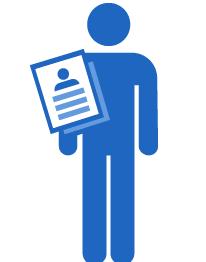 El sujeto obligado al que se presentó la solicitud
Nombre del solicitante que recurre, representante o tercero interesado
Número de folio de respuesta
La fecha de notificación de la respuesta
Acto que se recurre
Las razones o motivos de la inconformidad
La copia de la respuesta que se impugna
Ante el INAI, la Unidad de Transparencia, o medios electrónicos (INFOMEX)
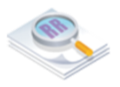 Dentro de los 15 días siguientes a la notificación de la respuesta
 (Art. 142 LGTAIP).
¿Cómo se resuelve?
Los Organismos garantes resolverán el recurso de revisión conforme a lo siguiente:
I. Interpuesto el recurso de revisión, el Presidente del organismo garante lo turnará al Comisionado ponente que corresponda, quien deberá proceder a su análisis para que decrete su admisión o su desechamiento;
II. Admitido el recurso de revisión, el Comisionado ponente deberá integrar un Expediente y ponerlo a disposición de las partes, para que, en un plazo máximo de siete días, manifiesten lo que a su derecho convenga;
III. Dentro de los siete días las partes podrán ofrecer todo tipo de pruebas o alegatos excepto la confesional por parte de los sujetos obligados y aquéllas que sean contrarias a derecho;
¿Cómo se resuelve?
Los Organismos garantes resolverán el recurso de revisión conforme a lo siguiente:
IV. El Comisionado ponente podrá determinar la celebración de audiencias, concluido el plazo señalado en la fracción II del presente artículo, el Comisionado ponente procederá a decretar el cierre de instrucción;
VI. El organismo garante no estará obligado a atender la información remitida por el sujeto obligado una vez decretado el cierre de instrucción, y
VII. Decretado el cierre de instrucción, el Expediente pasará a resolución, en un plazo que no podrá exceder de veinte días.
Art. 150 LGTAIP.
Resoluciones - IFAI
Las resoluciones del Organismo Garante, serán vinculatorias, definitivas e inatacables para los sujetos obligados.
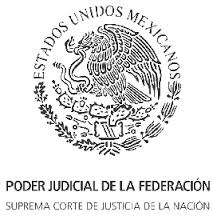 Los particulares podrán impugnar las determinaciones o resoluciones de los Organismos garantes ante el Poder Judicial de la Federación.
Art. 157 LGTAIP.
Recurso de Inconformidad
Opcional acudir ante el INAI (o ante PJF vía JA)
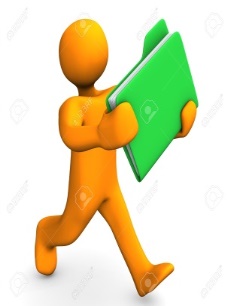 Es el medio de defensa contra resoluciones de los OG.
SUPUESTOS EXCLUSIVOS:
Confirmen o modifiquen la clasificación de la información.

Confirmen la inexistencia o negativa de la información.
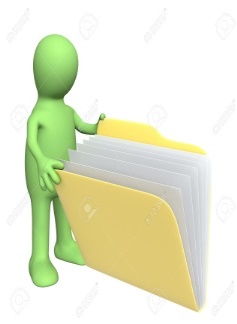 R I
Título Octavo, Capítulo II
Recurso de Inconformidad
Título Octavo, Capítulo II
Recurso de InconformidadParticularidades
Reenvío del INAI al OG (dictado de nueva resolución)

Nueva resolución se notifica a través de la PN al INAI y al SO, para su cumplimiento.

Seguimiento y vigilancia de cumplimiento corresponde a OG.

Resolución definitiva e inatacable para OG y SO.

Particular puede acudir al PF vía JA.
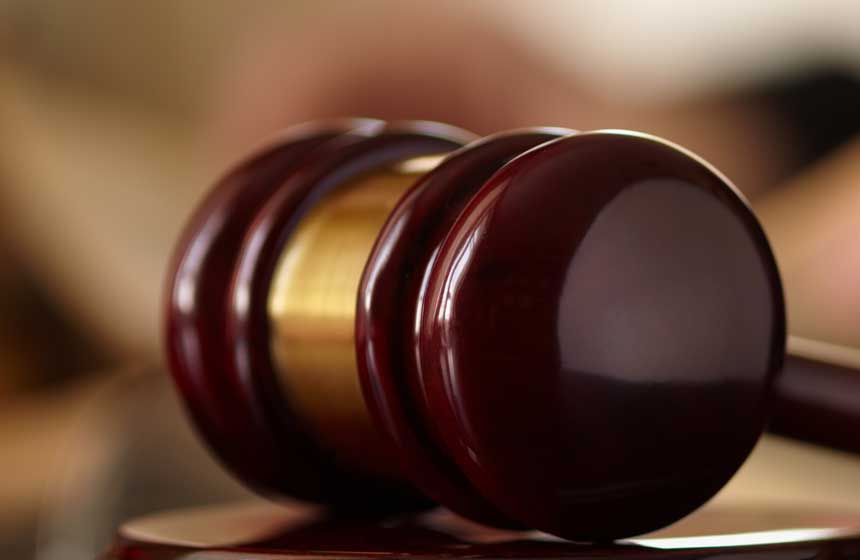 Art. 172, 173, 176, 180
Recurso de Inconformidad
¿Cuándo procede?
Procede contra las resoluciones emitidas por los Organismos garantes de las Entidades Federativas que:

Confirmen o modifiquen la clasificación de la información, o
Confirmen la inexistencia o negativa de información, y 
Ante la falta de resolución por los Organismos garantes de las Entidades Federativas dentro del plazo.
Plazos
El solicitante tiene 15 días posteriores a que se tuvo conocimiento de la instrucción o de la falta de resolución.
El Instituto resolverá el recurso de inconformidad en un plazo que no podrá exceder 30 días y podrá ampliarse una vez por un periodo igual.
Falta de resolución
Cuando se impugne la falta de resolución, el plazo para resolver es de máximo 15 días.
Facultad de Atracción
El Pleno del INAI, cuando así lo apruebe la mayoría de sus Comisionados, de oficio o a petición de los Organismos garantes, podrá ejercer la facultad de atracción para conocer de aquellos recursos de revisión pendientes de resolución que por su interés y trascendencia así lo ameriten.
El INAI motivará y fundamentará que el caso es de tal relevancia, novedad o complejidad, que su resolución podrá repercutir de manera sustancial en la solución de casos futuros.
El Instituto emitirá lineamientos y criterios generales de observancia obligatoria que permitirán determinar los recursos de revisión de interés y transcendencia.
Título Octavo, Capítulo III
6.2. El Instituto conocerá y resolverá dichos medios de impugnación de acuerdo con las disposiciones previstas en la Ley General, una vez que haya transcurrido el plazo de un año para la armonización de la Ley Federal.


6.3.    El Pleno sólo podrá ejercer las facultades de inconformidad y de atracción que establece la Ley General, una vez armonizada la legislación federal de la materia o transcurrido el periodo de un año, contado a partir de la entrada en vigor de la citada Ley General.
Bases de interpretación
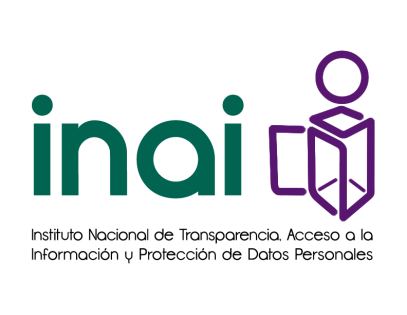 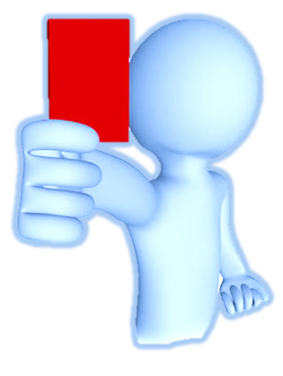 Medidas de apremio y sanciones 
.
Medidas de Apremio
Sólo para asegurar el cumplimiento de las determinaciones de los OG
Servidor público encargado de cumplir con la resolución.
Miembros de los sindicatos.
Partidos políticos.
Persona física o moral responsable.
Amonestación pública.

Multa de 150 hasta mil 500 veces SMGV. 
(SMGV = $ 70.10
Multa de 150 =  $ 10,515.00
Multa de 1,500 =  $ 105,150.00)
NUNCA DEBERÁN SER CUBIERTAS CON RECURSOS PÚBLICOS
Art. 201
La Ley Federal y las de las Entidades Federativas establecerán los criterios para calificar las medidas de apremio, conforme a la gravedad de la falta y, en su caso, las condiciones económicas del infractor y la reincidencia.
Título Noveno, Capítulo I
Causas de Sanciones:
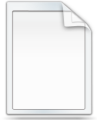 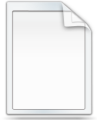 Usar, sustraer, destruir, ocultar, inutilizar, divulgar o alterar, total o parcialmente e indebidamente información en posesión del Sujeto Obligado.
Clasificar con dolo la información sin apego a la Ley.
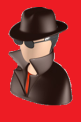 Expediente
Clínico de María
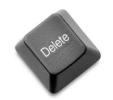 PRESUPUESTO
Entregar información clasificada como reservada o confidencial
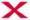 Actuar con negligencia, dolo o mala fe en la sustanciación de las SIP o en la difusión de la información.
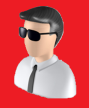 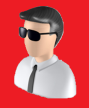 Entregar intencionalmente la información  incompleta.
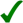 Denegar intencionalmente información no clasificada
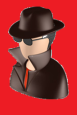 La falta de respuesta a las solicitudes de información
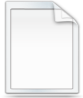 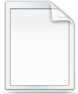 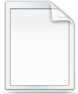 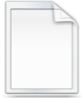 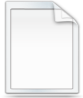 Incumplir los plazos de atención;
Sustan
ciación
INFOR
MACIÓN PÚBLICA
Sustan
ciación
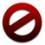 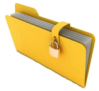 2 de 5
1 de 5
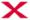 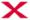 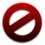 Art. 206 de Ley
Causas de Sanciones:
No documentar el ejercicio de sus facultades, competencias, funciones o actos de autoridad;
No actualizar la información correspondiente a las obligaciones de transparencia en los plazos previstos por la Ley.
Declarar la inexistencia de información cuando el sujeto obligado deba generarla;
Realizar actos para intimidar a los solicitantes o inhibir el ejercicio de su derecho;
Declarar la inexistencia de información cuando exista total o parcialmente en sus archivos;
No atender los requerimientos; o
No acatar las resoluciones emitidas por los organismos garantes, en ejercicio de sus funciones.
Art 206 de la Ley
SancionesNotas particulares
Art. 211
Art. 209
Art. 210
SancionesNotas particulares
Sanciones a SO que no sean servidores públicos
Apercibimiento*

Multa de 250 a 800 días de SMGV*

Multa de 800 a 1,500 días de SMGV*
NUNCA DEBERÁN SER CUBIERTAS CON RECURSOS PÚBLICOS
Art. 206
(SMGV = $ 70.10
Multa de 250 =  $ 17,525.00
Multa de 800 =  $ 56,080.00)
Art. 214
* Según se trate de la infracción cometida.
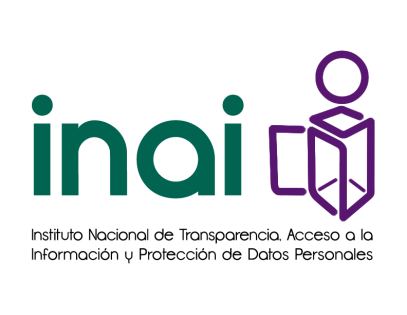 Tema 6. Sistema Nacional de Transparencia, Acceso a la Información Pública y Protección de Datos Personales
Sistema Nacional de TransparenciaIntegración
Miembros
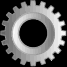 SNT
Procedimientos
Instrumentos
Objeto: fortalecer la rendición de cuentas del Estado mexicano.
Políticas
Art. 28
[Speaker Notes: Sistema: es un objeto complejo cuyos componentes se relacionan con al menos algún otro componente; puede ser material o conceptual. Todos los sistemas tienen composición, estructura y entorno, pero sólo los sistemas materiales tienen mecanismo, y sólo algunos sistemas materiales tienen figura (forma).]
S N TFinalidad  y Conformación
Finalidad
Conformación
Coordinar y evaluar las acciones relativas a la política transversal de T, AI y PDP.

Establecer e implementar los criterios y lineamientos acorde con Ley General y normatividad aplicable.
A partir de la coordinación de instancias.

El esfuerzo conjunto e integral.
Art. 29
S N TIntegrantes
El INAI, quien lo preside.
Los 32 Organismos Garantes.
La ASF.
El AGN.
El INEGI.
Integrante del SNT:
A diferencia de la COMAIP, ahora incorpora a la ASF, al AGN y el INEGI.

Sus antecedentes COMAIP creada mediante Acta Constitutiva el 14 de junio de 2004. Misma que llevó a cabo 14 Asambleas ordinarias, cinco extraordinarias.
INAI: Encabeza y coordina el Sistema Nacional de Transparencia.
Art. 30
S N TFunciones
Establecer lineamientos, instrumentos, objetivos, indicadores, metas, estrategias, códigos de buenas prácticas, modelos y políticas integrales, sistemáticas, continuas y evaluables, tendientes a cumplir con los objetivos de la Ley;
Promover e implementar acciones para garantizar condiciones de accesibilidad para que los grupos vulnerables puedan ejercer, en igualdad de condiciones, el derecho de acceso a la información;
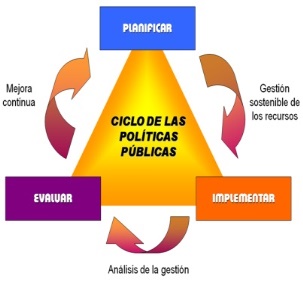 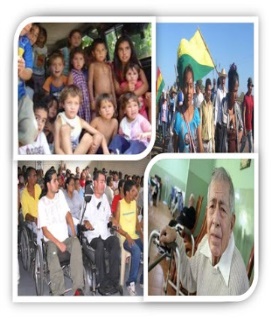 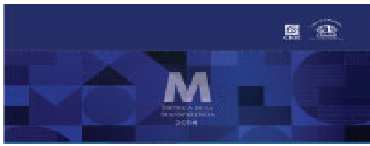 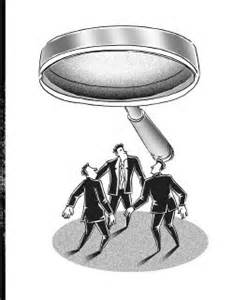 Art. 31
S N TFunciones
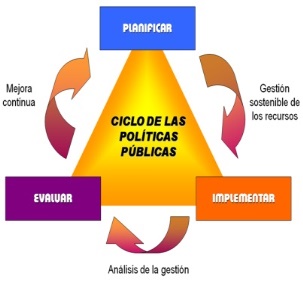 3.-Desarrollar y establecer programas comunes de alcance nacional, para la promoción, investigación, diagnóstico y difusión en materias de T, AI, PDP y apertura gubernamental en el país;
4.-Establecer los criterios para la publicación de los indicadores que permitan a los sujetos obligados rendir cuentas del cumplimiento de sus objetivos y resultados obtenidos;
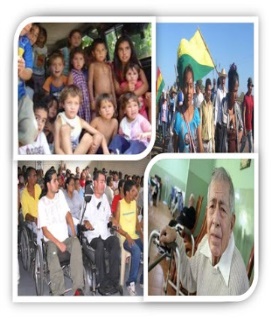 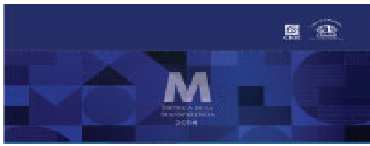 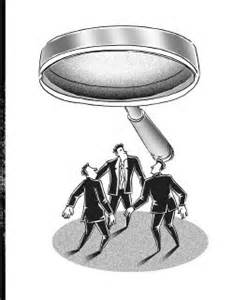 Art. 31
S N TFunciones
Coadyuvar en la elaboración, fomento y difusión de los criterios para la sistematización y conservación de archivos que permitan localizar eficientemente la IP;
Establecer lineamientos para la implementación de la Plataforma Nacional de Transparencia de conformidad con lo señalado en la Ley;
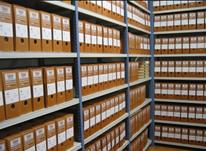 P N T
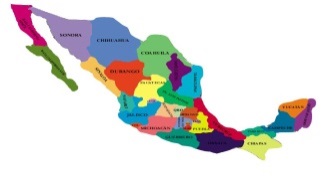 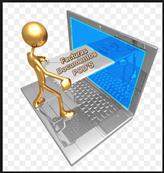 Art. 31
S N TFunciones
7.-Establecer políticas en cuanto a la digitalización de la información pública y el uso de tecnologías de información y la implementación de Ajustes Razonables, que garanticen el pleno acceso a ésta;
8.-Diseñar e implementar políticas en materia de generación, actualización, organización, clasificación, publicación, difusión, conservación y accesibilidad de la información pública  de conformidad con la normatividad aplicable;
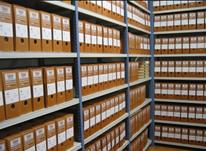 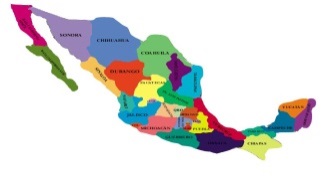 P N T
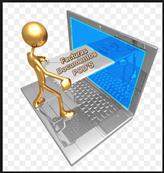 Art. 31
S N TFunciones
Promover la participación ciudadana a través de mecanismos eficaces en la planeación, implementación y evaluación de políticas en la materia;
Establecer programas de profesionalización, actualización y capacitación de los Servidores Públicos e integrantes de los SO en materia de T, AIP y PDP;
Emitir acuerdos y resoluciones generales para el funcionamiento del Sistema Nacional;
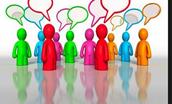 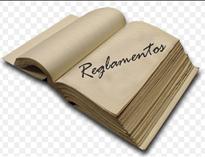 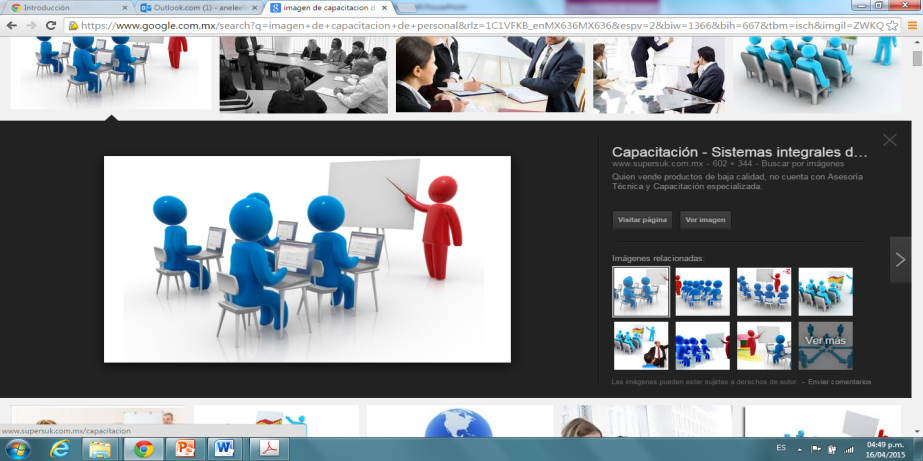 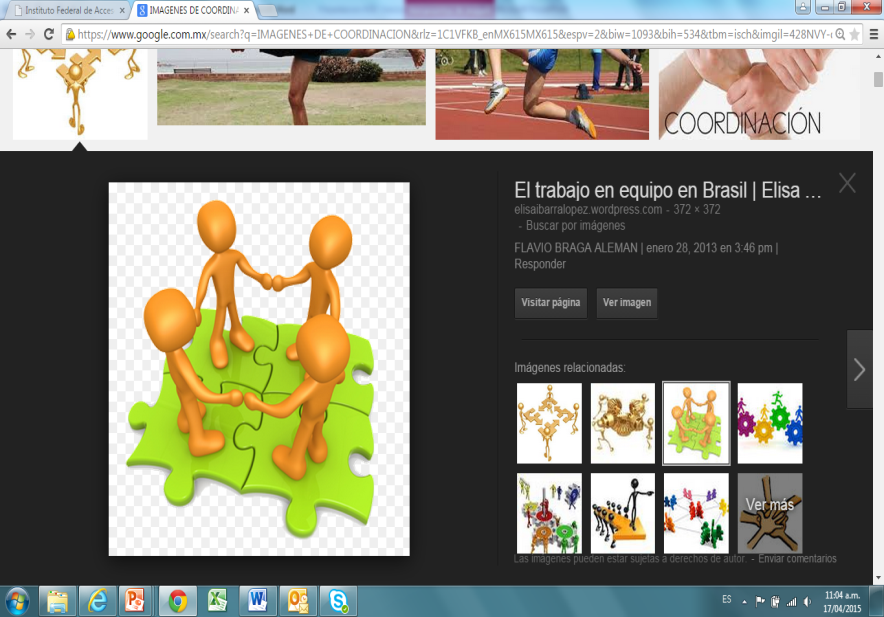 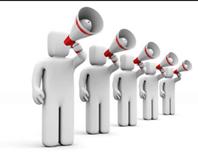 Art. 31
S N TFunciones
12.Aprobar, ejecutar y evaluar el Programa Nacional de Transparencia y Acceso a la Información;
13.Promover el ejercicio del DAI en toda la República mexicana;
14.Promover la coordinación efectiva de las instancias que integran el SNT y dar seguimiento a las acciones que para tal efecto se establezcan.
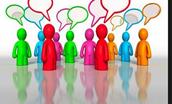 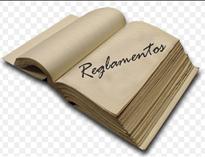 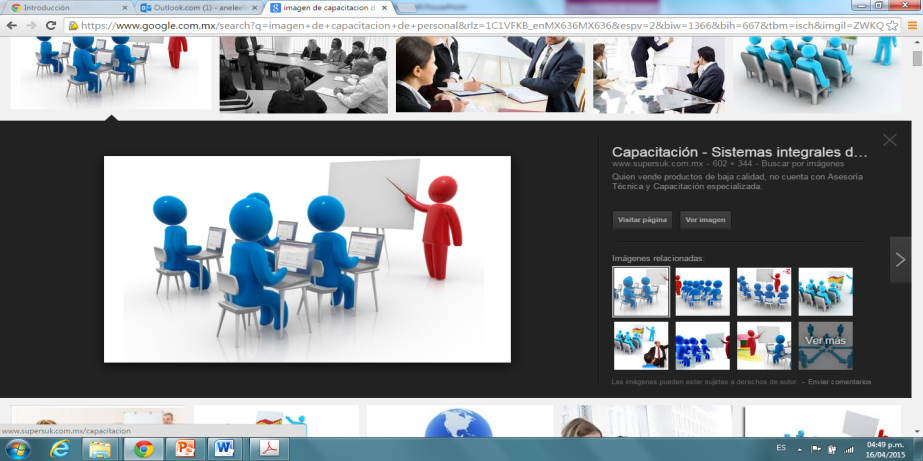 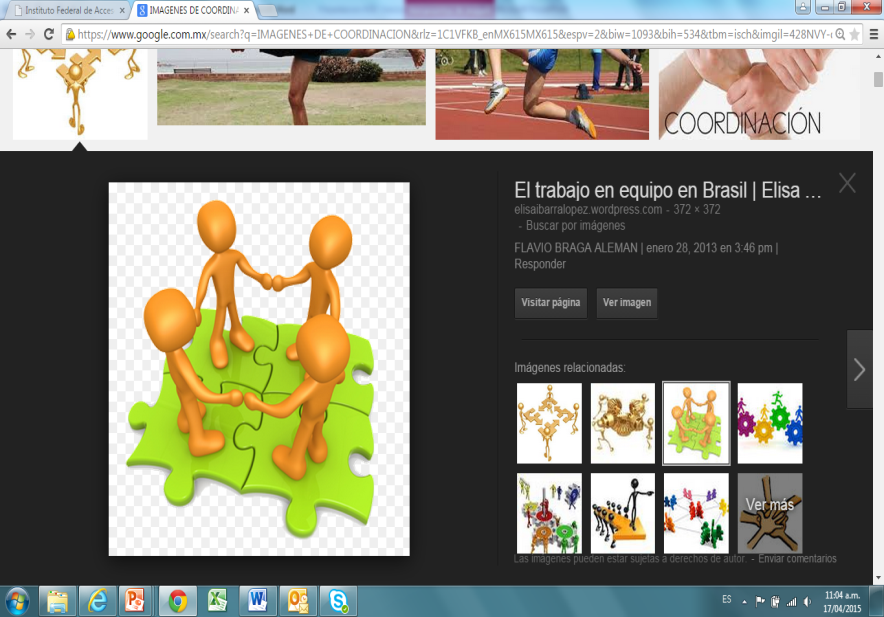 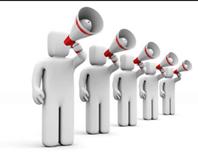 Art. 31
Organismos Garantes
Características
Características
Art. 37
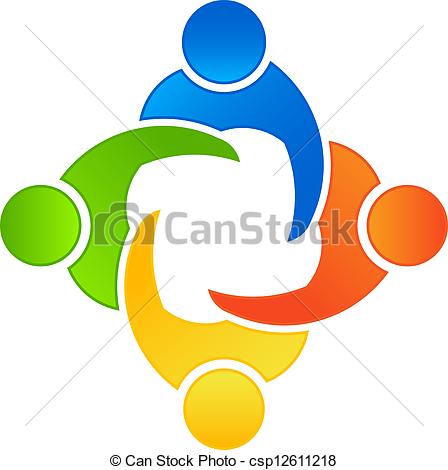 OGIntegración
Se deberá garantizar:
Transparencia,
Independencia, y
Participación de la sociedad.
Privilegiar experiencia en AIP y PDP
Integración
Procurar igualdad de género
Integración
Facultativo
De manera  escalonada
Imperativo
Duración no mayor a 7 años
Art. 38
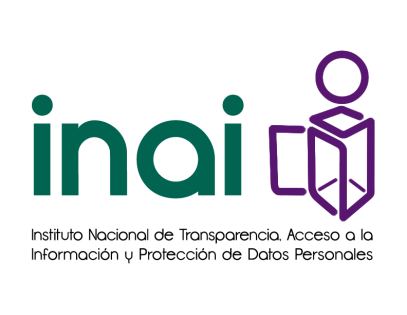 Plataforma Nacional de Transparencia
Los Organismos garantes desarrollarán, administrarán, implementarán y pondrán en funcionamiento la plataforma electrónica que permita cumplir con los procedimientos, obligaciones y disposiciones señaladas en la presente Ley para los sujetos obligados y Organismos garantes, de conformidad con la normatividad que establezca el Sistema Nacional, atendiendo a las necesidades de accesibilidad de los usuarios.
La Plataforma Nacional de Transparencia estará conformada por, al menos, los siguientes sistemas:
Sistema de solicitudes de acceso a la información. 
Sistema de gestión de medios de impugnación. 
Sistema de portales de obligaciones de transparencia.
Sistema de comunicación entre Organismos garantes y sujetos obligados.
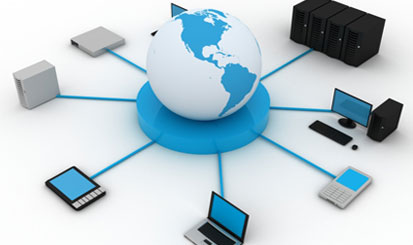 Plataforma Nacional de Transparencia
La LGT establece como uno de sus instrumentos la existencia de la “Plataforma Nacional de Transparencia”.
Función de la PNT:
Ventana única nacional. 
Espacio único y por excelencia para cumplir obligaciones (solicitudes, recursos, IPO y comunicación bidireccional entre OG y SO).
Accesibilidad a ese espacio único dentro de una la misma interfaz y con un mismo usuario y contraseña.
Art. 49 y 50
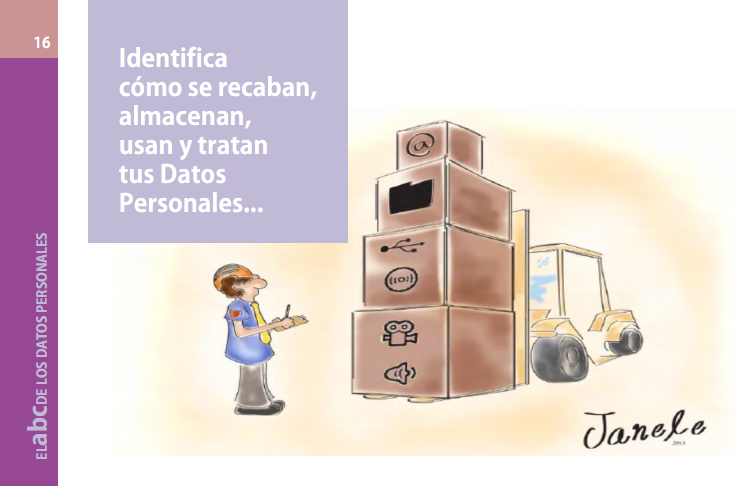 ¡Gracias!
Vicente Viveros Reyes
Director General de Vinculación, Coordinación y Colaboración con Entidades Federativas.
@pviveros